Презентация
Развитие украинской музыки в годы независимости
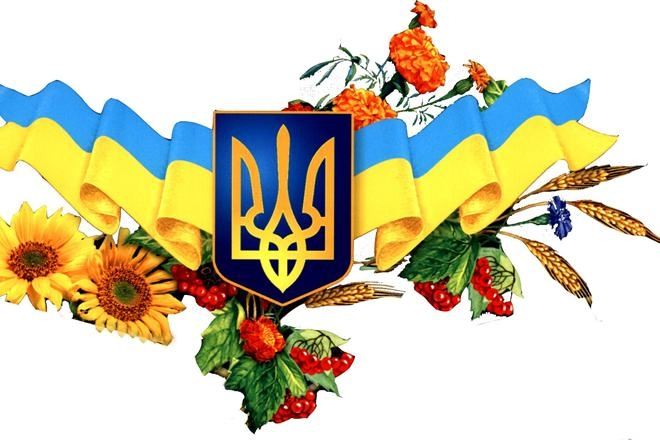 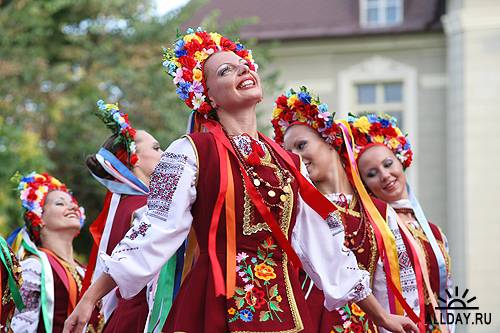 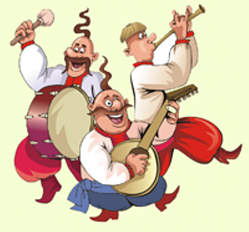 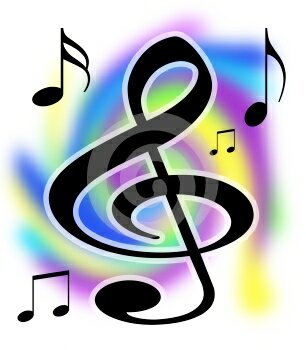 Новый этап в развитии украинской культуры связан с созданием в 1991 г. независимого государства Украина. В развитии национальной культуры наметились новые тенденции, открылись качественно новые перспективы.  Утверждался плюрализм ,в музыке все чаще звучали произведения разных жанров и стилей
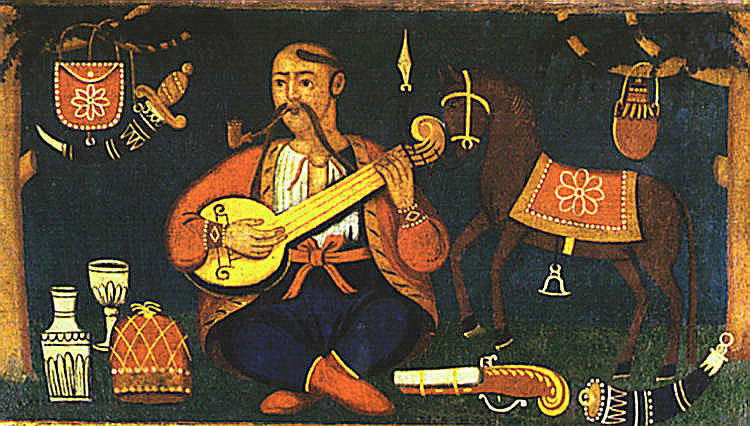 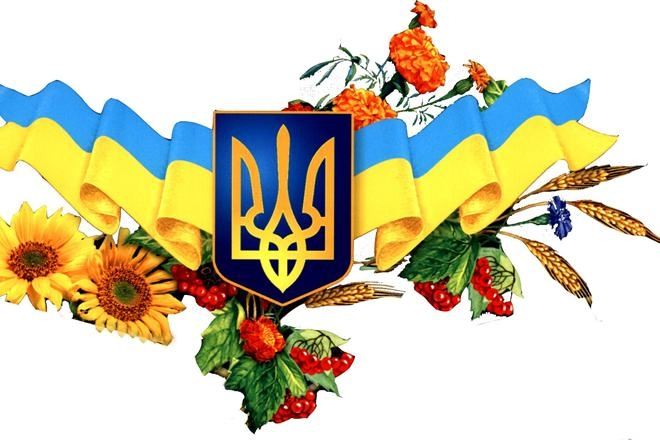 Музыка в Украине появилась во времена Киевской Руси и в своём развитии охватывает практически все типы музыкального искусства — народную и профессиональную, академическую и популярную музыку. Сегодня разнообразная украинская музыка звучит на Украине и далеко за её пределами, развивается в народной и профессиональной традициях, является предметом научных исследований.
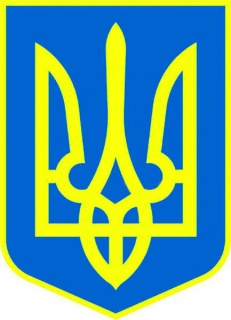 Зазвучала украинская песня! Плодотворно в работали композиторы:
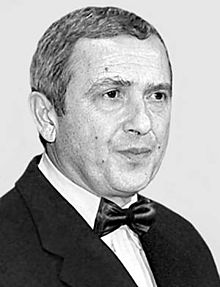 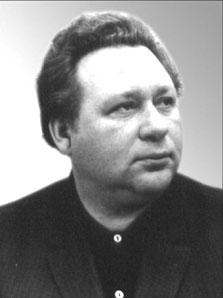 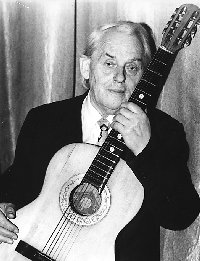 Карабиц ( концерт для оркестра № 3),
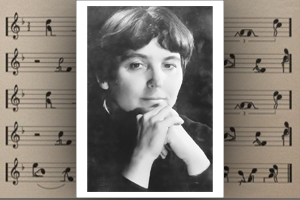 О.Билаш (оратория «Вишневый ветер» «Гайдамаки» )
А. Горчинский "Растет черешня у мамы на огороде")
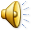 Л. Дичко ("Литургия М 1)
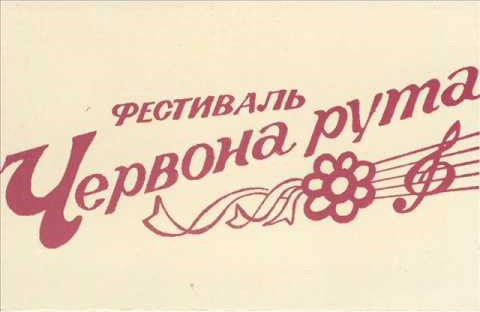 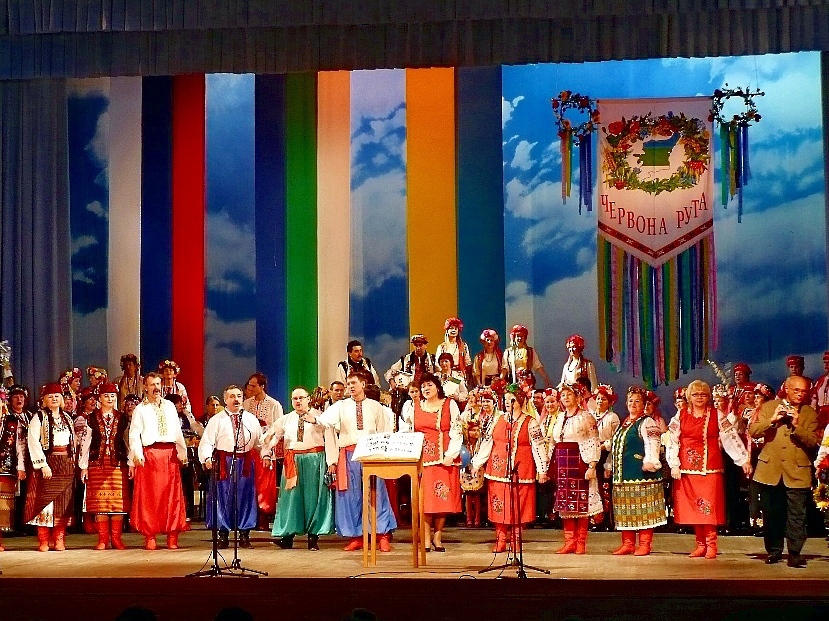 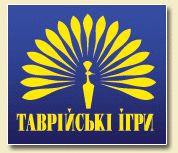 Широкую известность получили такие музыкальные фестивали, как "Червона рута", "Зірки світового балету", "Таврійські ігри", "Пісенний вернісаж", "Берегиня", "Оберіг", "Тарас Бульба", "Золоті ворота" тд.
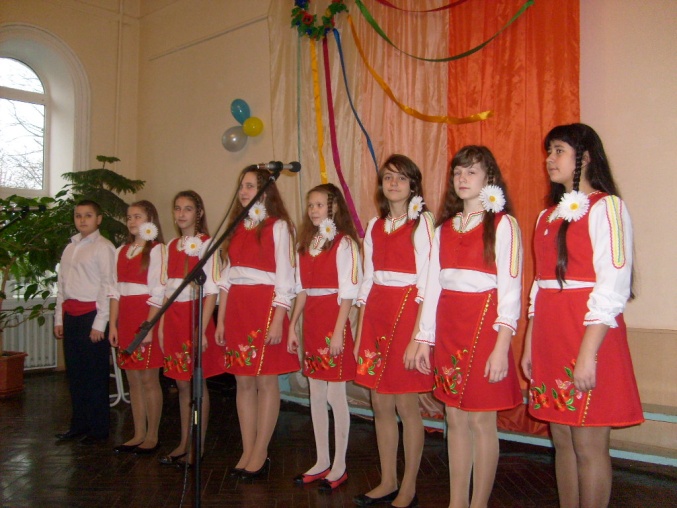 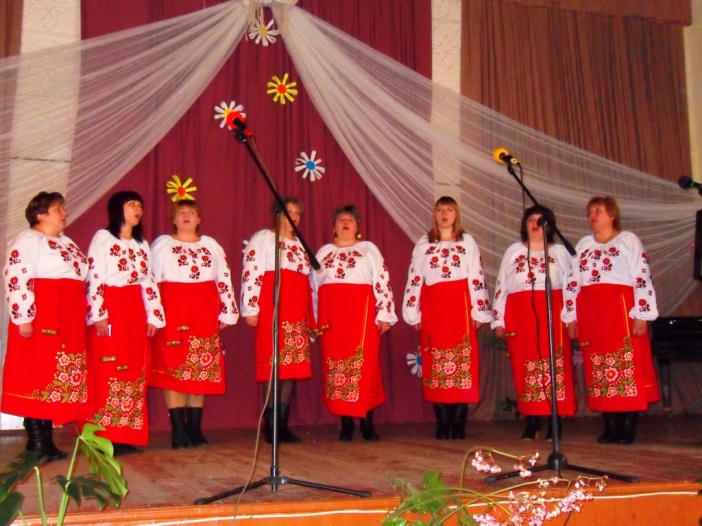 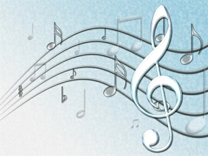 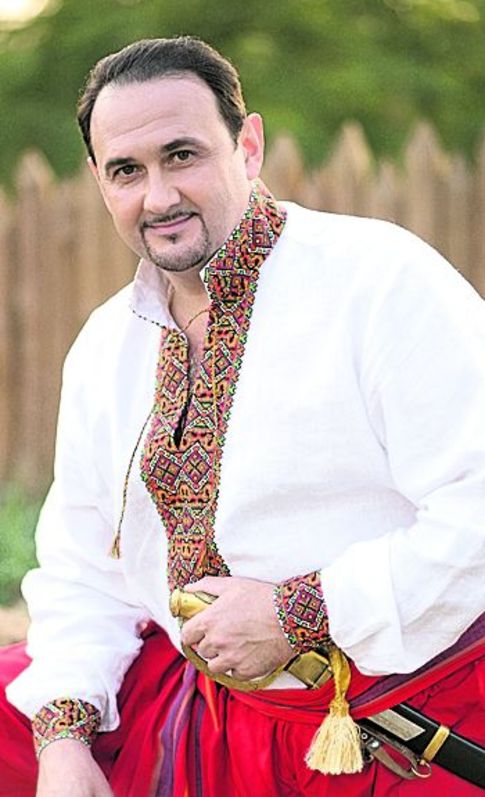 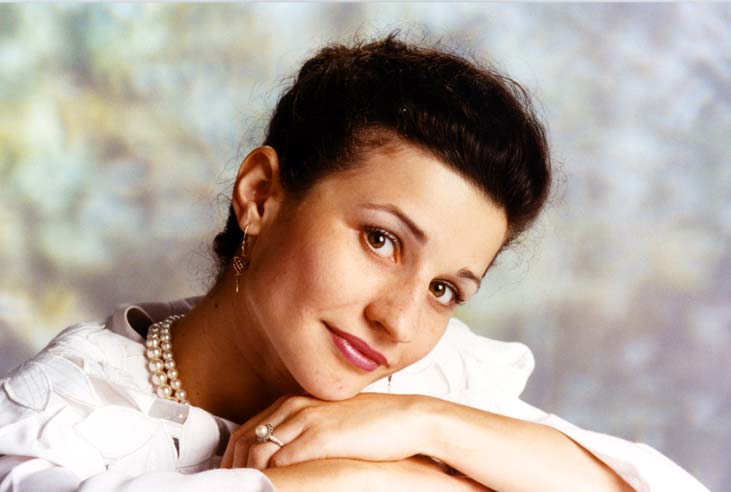 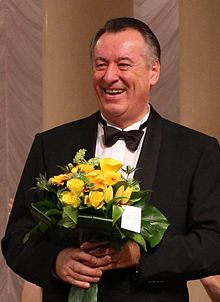 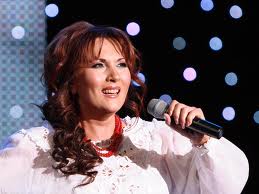 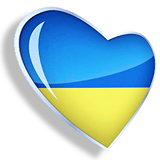 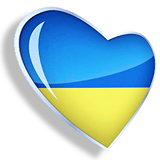 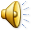 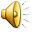 Далеко за пределами Украины стали известны имена отечественных оперных певцов В.Гришко, А.Кочерги,В. Лукянец , В.Степовой и др.  Их голоса звучат на сценах Метрополитен оперы, в Венской и Женевскойской операх.
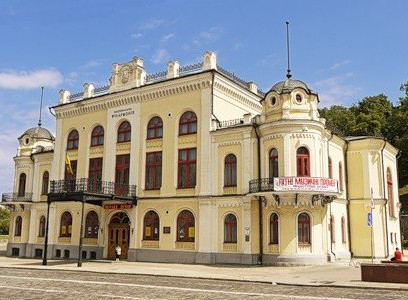 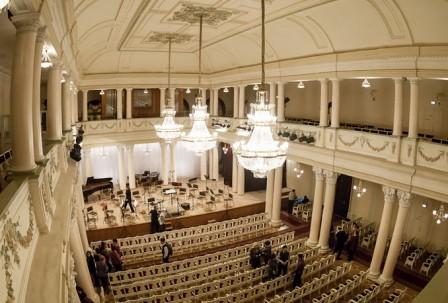 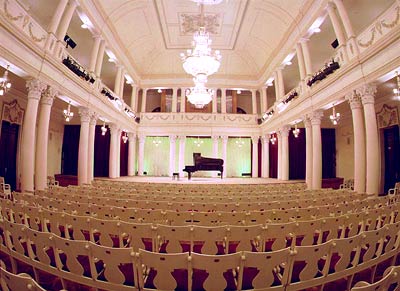 Одним из основополагающих заведений Украины, который формирует музыкальную культуру является Киевская Филармония.  Учитывая многогранную творческую деятельность коллектива, значительный вклад в развитие украинского музыкального искусства Киевский государственной филармонии в октябре 1994 года Указом Президента Украины был предоставлен статус Национальной филармонии Украины.
Сейчас в творческом составе филармонии насчитывается 19 народных, 32 заслуженных артистов, 6 заслуженных деятелей искусств, 5 заслуженных работников культуры Украины, много лауреатов международных и национальных конкурсов, 11 художественных коллективов, приумножают славу украинской национальной музыкальной культуры.
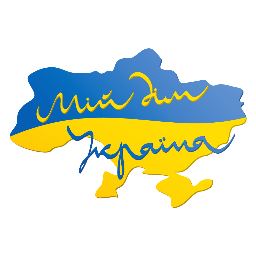 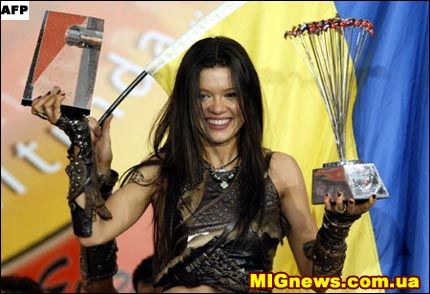 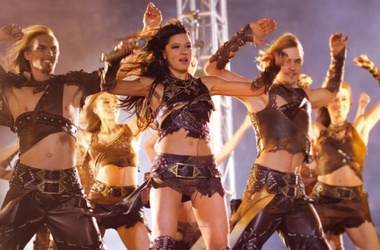 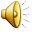 Исполнители из Украины достойно представляли Украину на конкурсах Евровидения. Так Руслана, синтезировав в свей музыке фольклорные мотивы Карпат, стала победительницей конкурса Евровидение-2004, и выиграла для Украины право на проведение следующего конкурса — Евровидение-2005. На Евровидении-2007 Верка Сердючка заняла второе место.
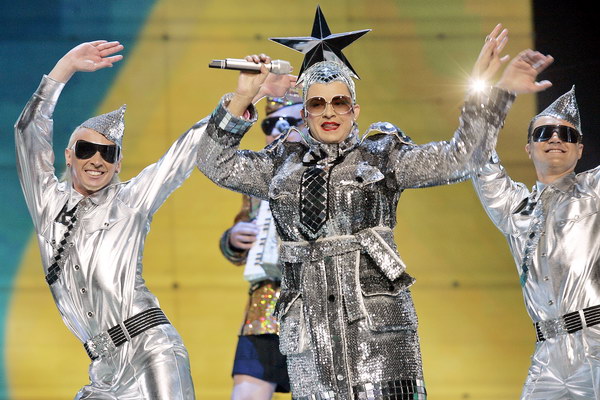 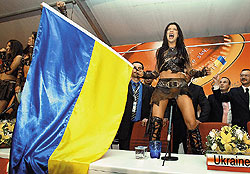 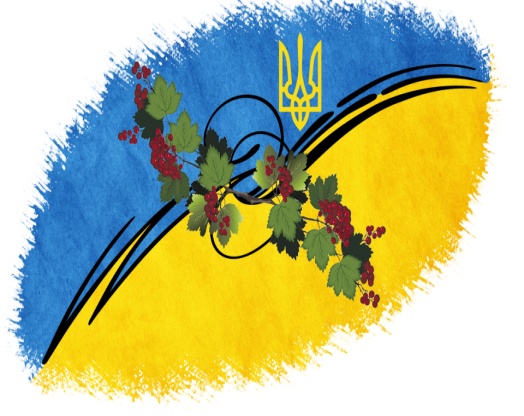 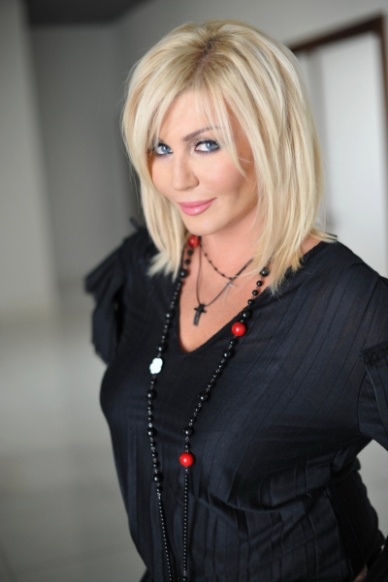 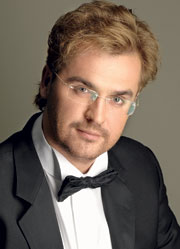 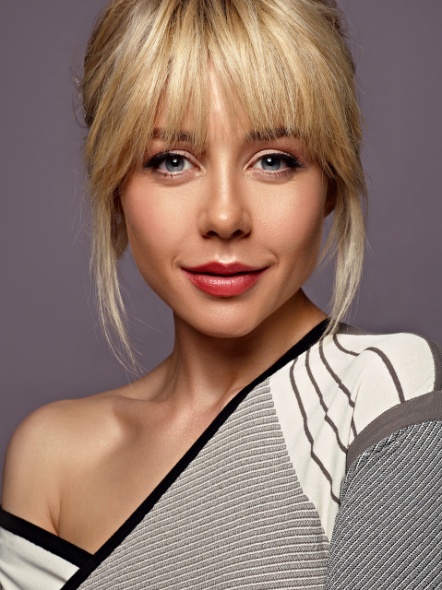 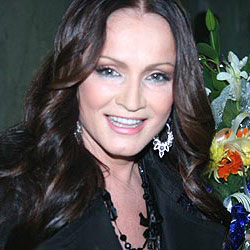 Александр Пономарёв
Ирина Билык
Тина Кароль
София Ротару
На современной украинской сцене представлены почти все музыкальные направления: от фолка до джаза. Многие украинские поп-исполнители —София Ротару, Ирина Билык,Александр Пономарёв,Руслана, Ани Лорак, Надежда Грановская-Мейхер, Алёна Винницкая, Анна Седокова, Светлана Лобода, Вера Брежнева-Галушка, Верка Сердючка — давно обрели популярность за пределами Украины, особенно в СНГ.
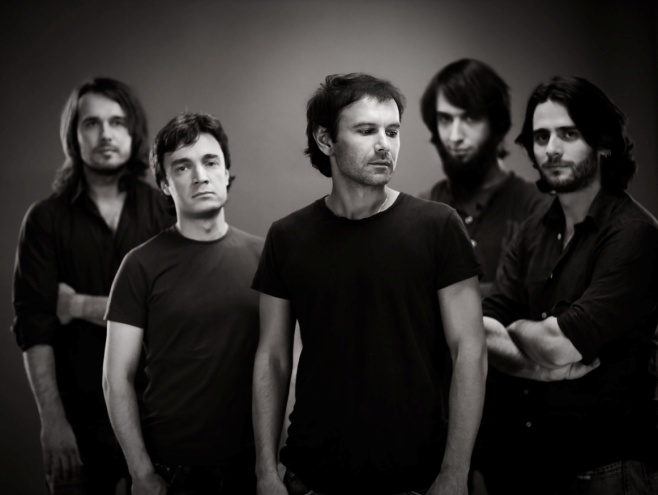 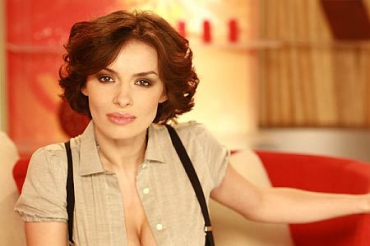 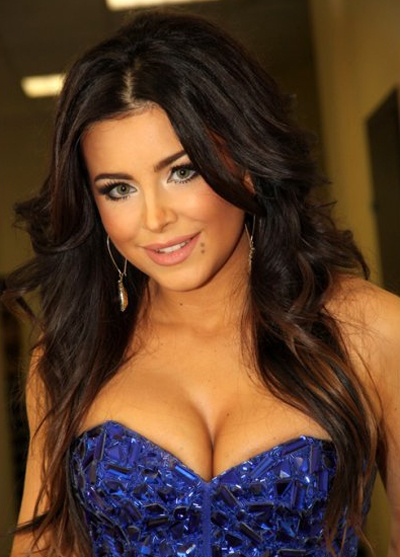 Надежда Грановская-Мейхер
Океан Эльзы
Ани Лорак
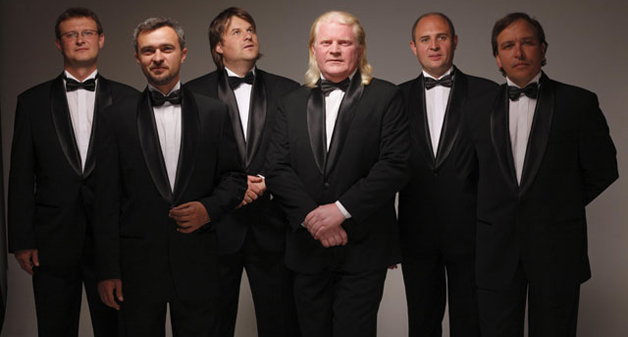 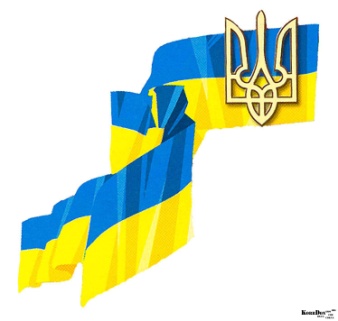 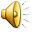 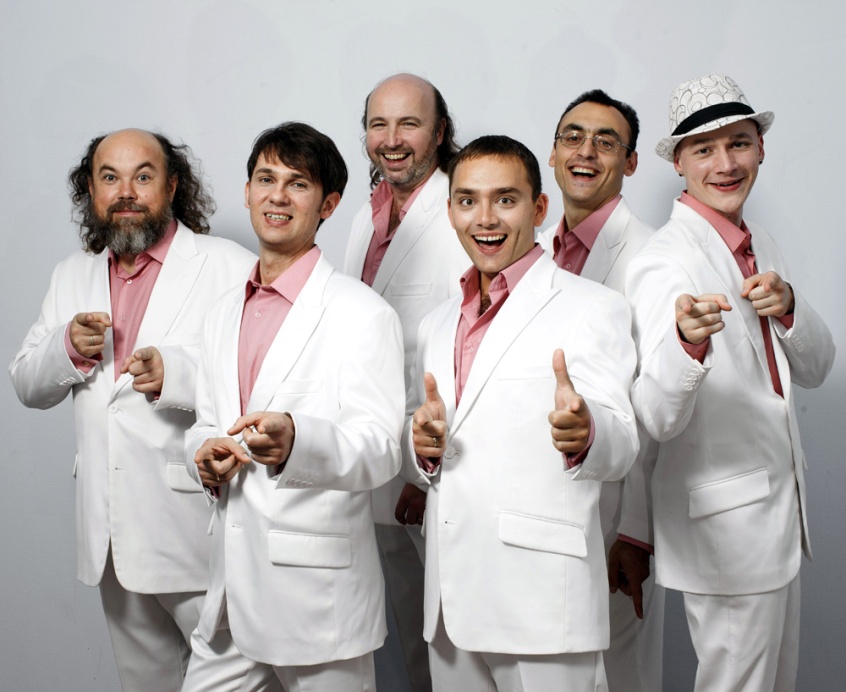 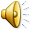 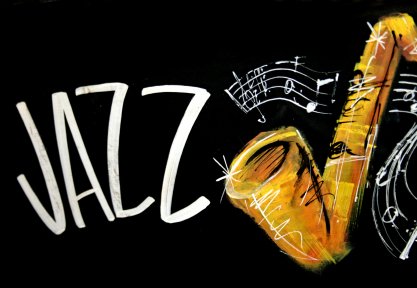 Становятся популярными и чисто вокальные ансамбли, такие, как «Пиккардийская терция» и «Менсаунд». Представлено на Украине и искусство джаза — международные фестивали джазовой музыки проходят в разных городах страны, среди них наиболее известны — Jazz Bez та Jazz Koktebel. Значительный вклад в популяризацию джазового движения в Украине внесли Владимир Симоненко и Алексей Коган.
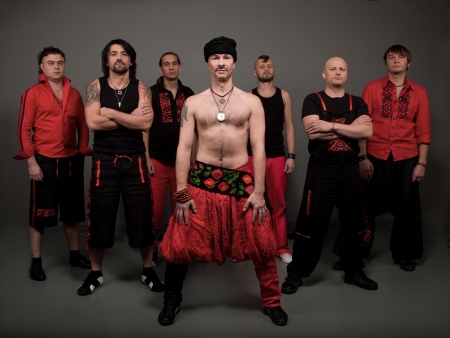 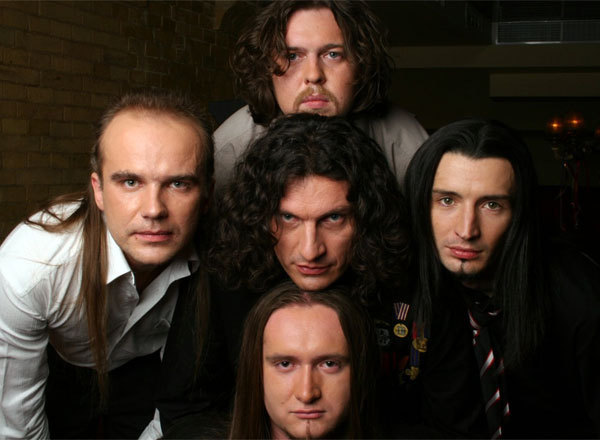 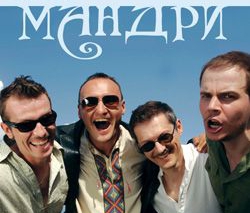 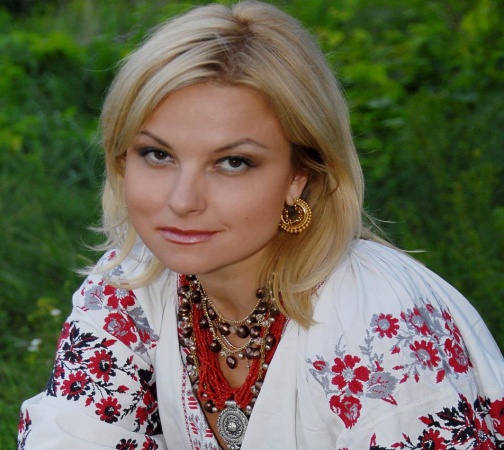 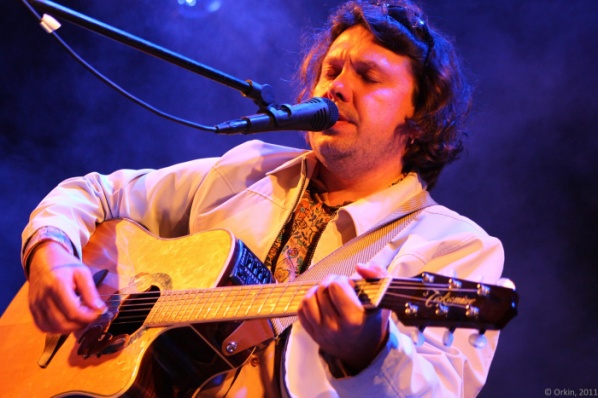 Тенденция использования фольклора современными украинскими исполнителями становится всё выразительнее. Одной из первых народные мотивы в рок-музыке начала использовать «Воплі Відоплясова». Опираясь на фольклорную основу, новую самобытную музыку создают группы «Скрябин», «Мандри», «Гайдамаки», исполнители Тарас Чубай, Мария Бурмака и многие другие. Свидетельством роста интереса к фольклору стало основание в Украине двух фестивалей этнической музыки — «Країна мрій» в Киеве и «Шешоры» на Ивано-Франковщине.
Конец
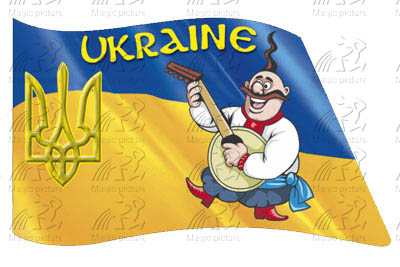